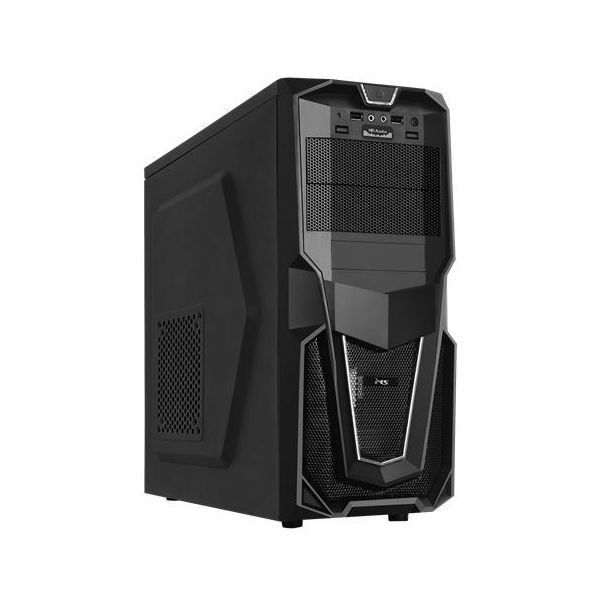 Osnove računarskog hardvera
Karakteristike različitih vrsta kućišta računara
Kućišta se obično prave od nerđajućeg čelika ili aluminijuma, u kombinaciji sa plastikom.
Kvalitetnija kućišta se prave od čelika ili aluminijuma, sa relativno malo plastike i sa efikasnim sistemom hlađenja komponenti.
Specijalna kućišta se posebno projektuju, prema namjeni i zahtjevima.
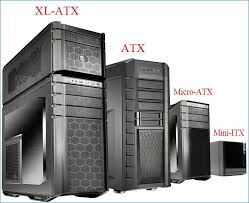 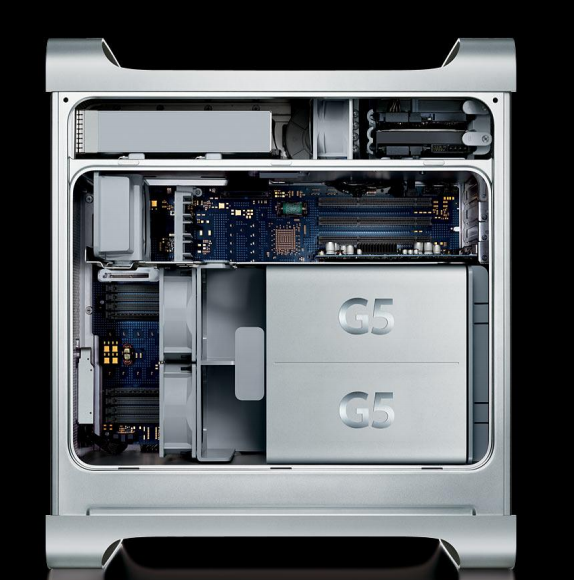 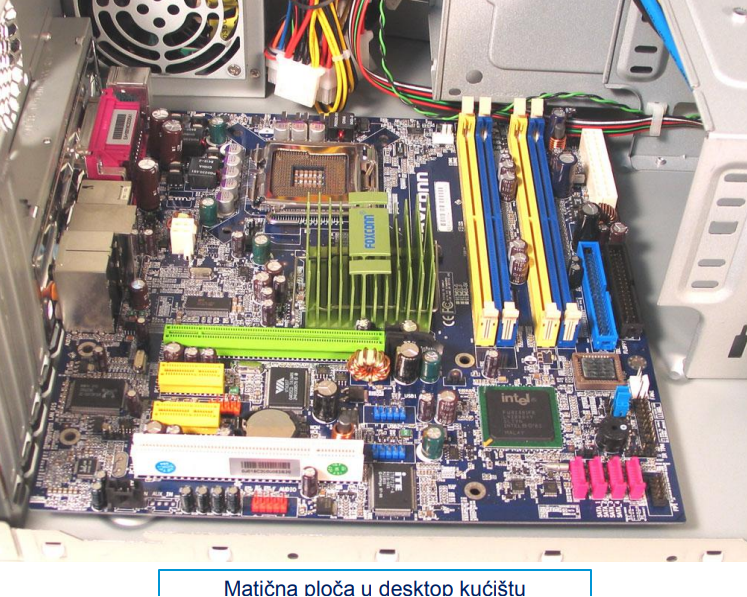 Kućište (tower)
Kućišta se prave u određenim dimenzijama (form factor) i prihvataju različite dimenzije matičnih ploča u okviru postojećeg ATX standarda.
Prema obliku kućišta mogu biti: 
 Uspravna (tower) 
 Položena (desktop)
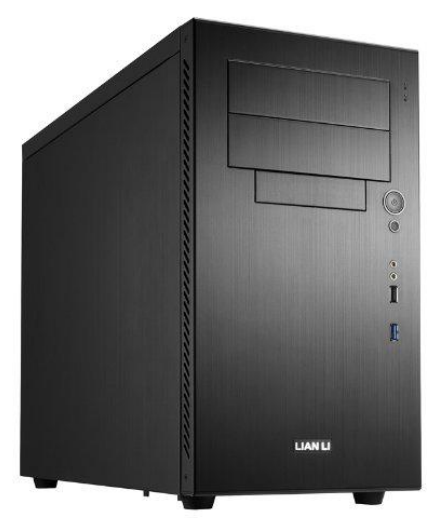 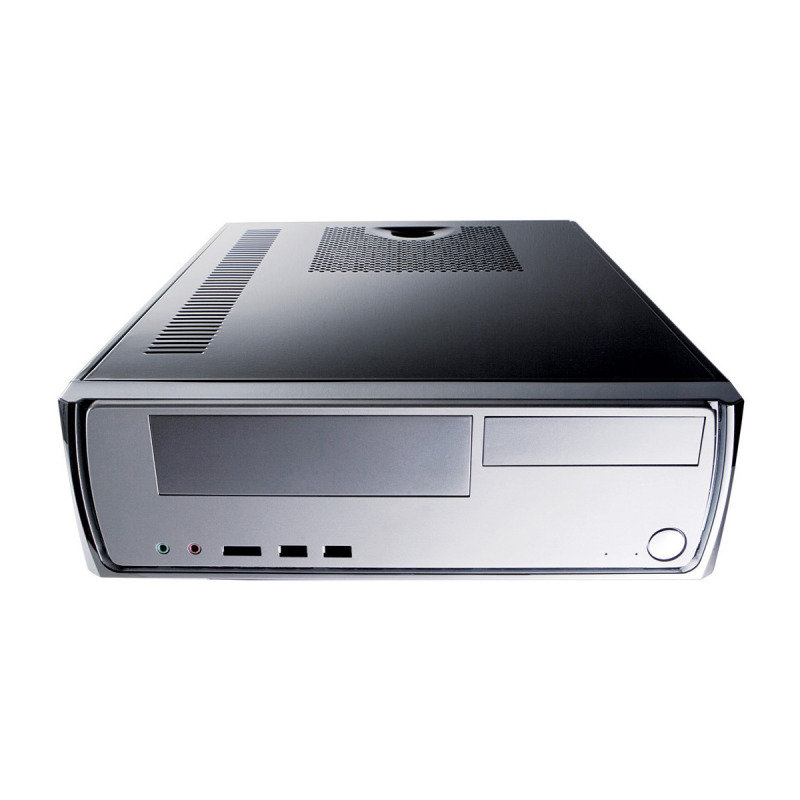 Tower kućišta
Mini-tower
Full-tower
Midi-tower
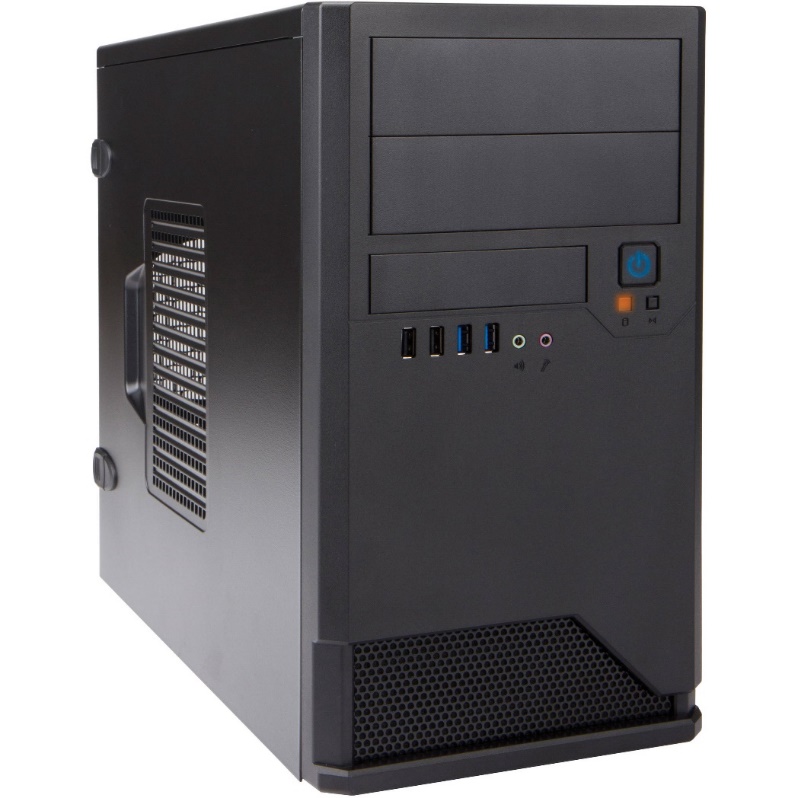 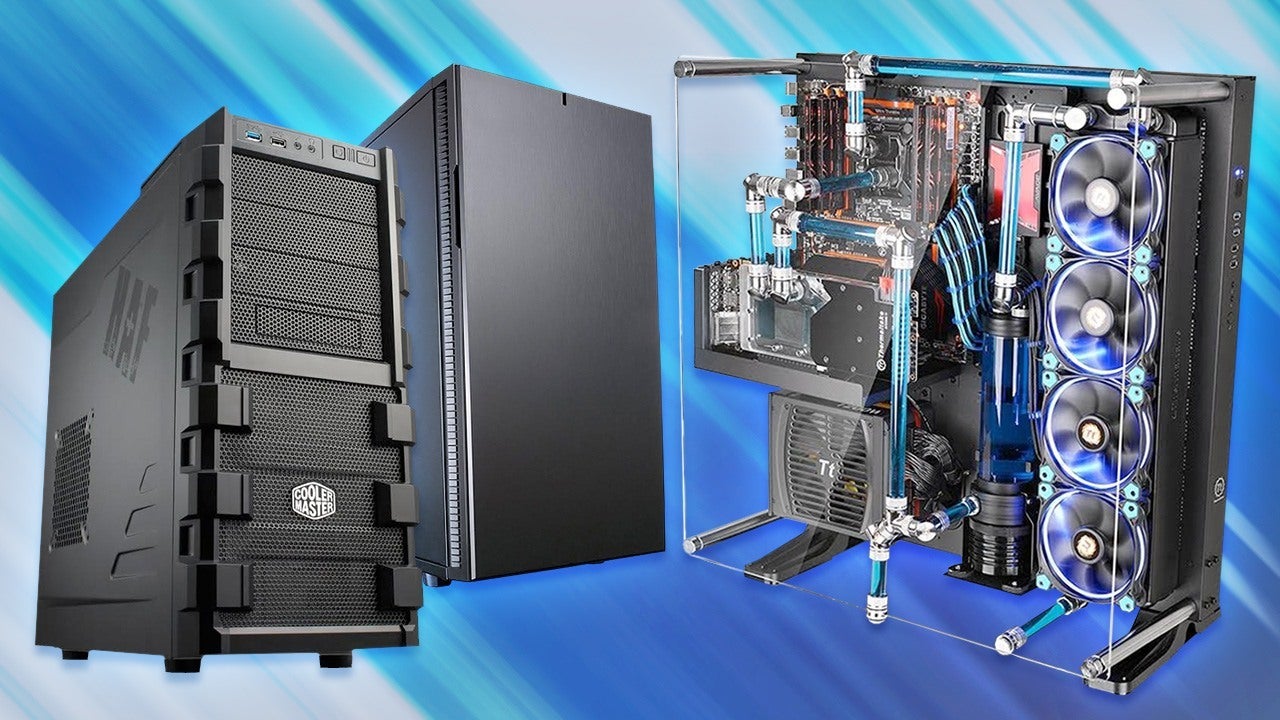 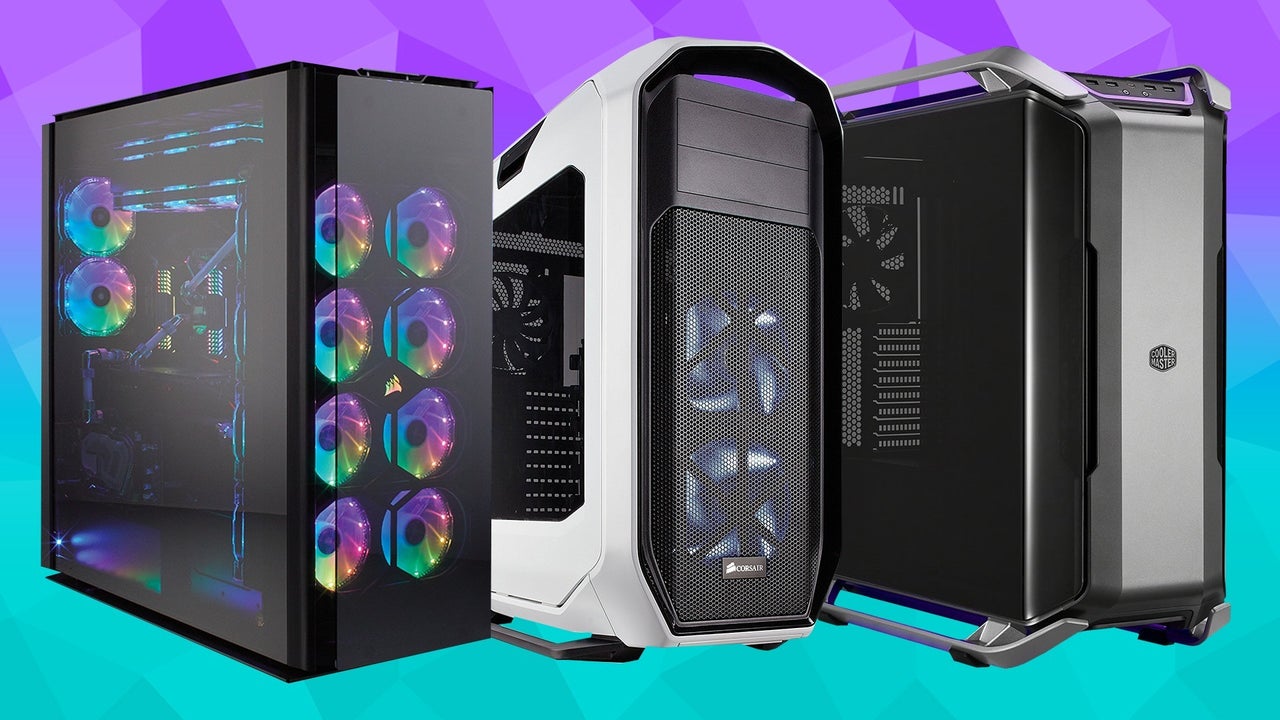 Šrafovi

• Deblji (za pričvršćivanje bočnih stranica)
• Tanji (za pričvršćivanje uređaja) 
Odstojnici (distanceri) za nošenje matične ploče
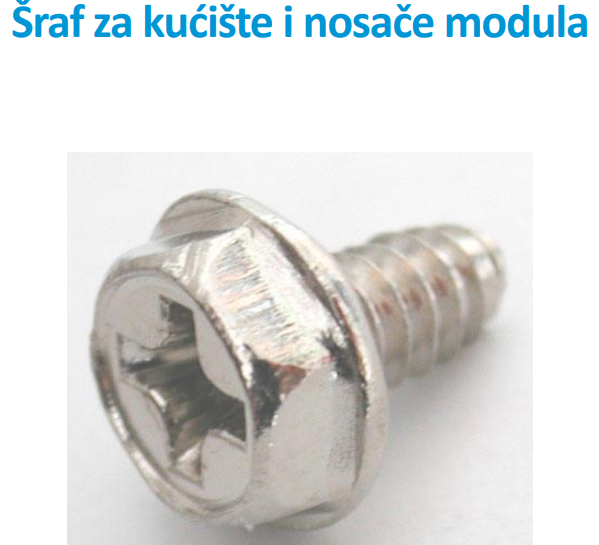 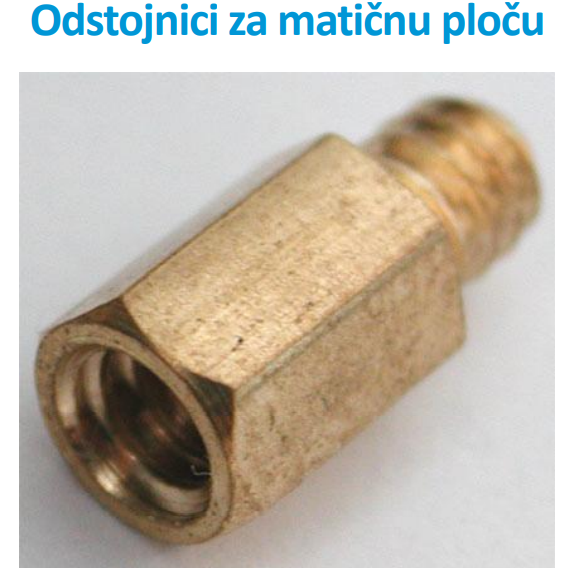 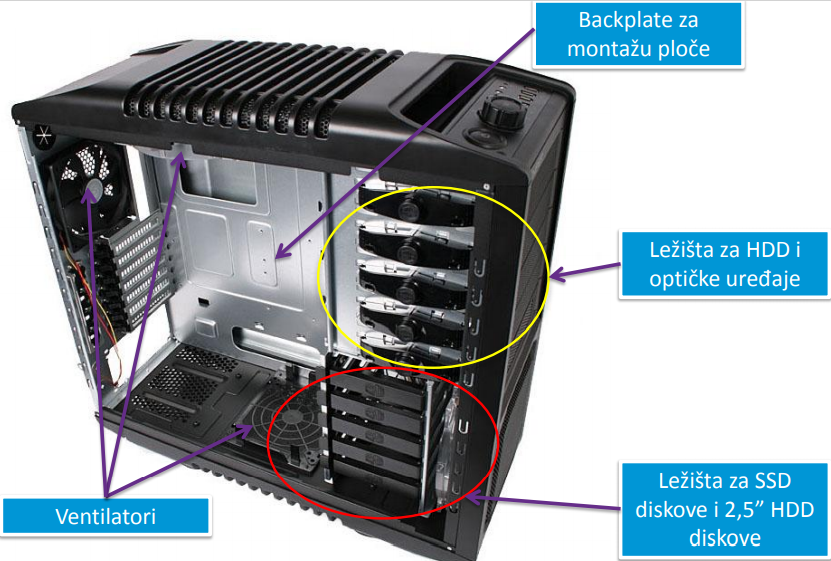